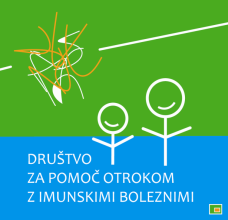 Poročilo o aktivnostih v mednarodnem združenju bolnikov s primarnimi imunskimi pomanjkljivostmi (IPOPI)
Andreja Ramšak

Društvo za pomoč otrokom z imunskimi boleznimi
14. maj 2016
Pediatrična klinika, Ljubljana
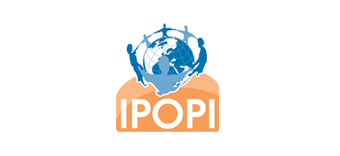 IPOPI www.ipopi.org


the International Patient Organisation for Primary Immunodeficiencies
Zveza nacionalnih združenj bolnikov, ki skrbi za osveščenost, dostop do zgodnje diagnoze in optimalno obravnavo bolnikov s primarnimi imunskimi pomanjkljivostmi  po celem svetu 

Deluje od 1992 in je zagovornik bolnikov s PID, ki so povezani v nacionalna društva in sodeluje  z medicinskimi strokovnjaki
PID – primarne imunske pomanjkljivosti – več kot 280 kroničnih in redkih bolezni zaradi okvarjenega delovanja imunskega sistema
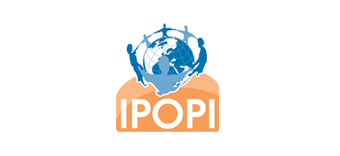 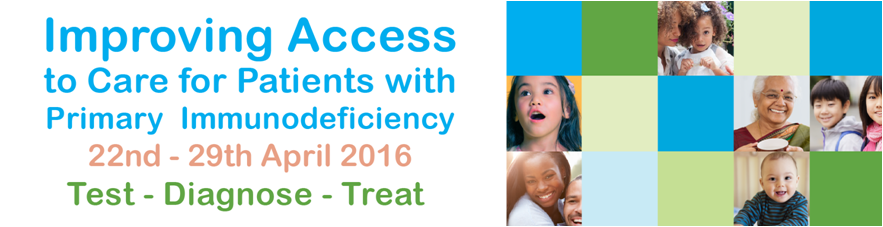 IPOPI
Osveščanje o PID 
	publikacije (za bolnike,  za učitelje...)
IPOPITV
newsletter (zbiranje prispevkov do 30. maja 2016)
podpora nacionalnih društev za organizacijo izobraževalnih akcij

Sodelovanje s strokovnimi organizacijami 
	ESID the European Society for Immune Deficiency
	klinični imunologi, srečanja vsaki 2 leti
	INGID the International Nurses Group for Immune 	Deficiency
	IPOPI SCID Newborn screening campain
	Od leta 2000 ozaveščanje o SCID v sodelovanju z Evropskim 	parlamentom- EU priporočila za novorojenčke za presejalne 	teste za redke bolezni kot so SCID
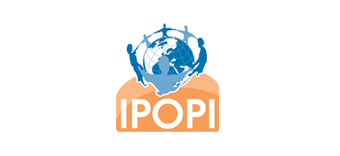 IPOPI
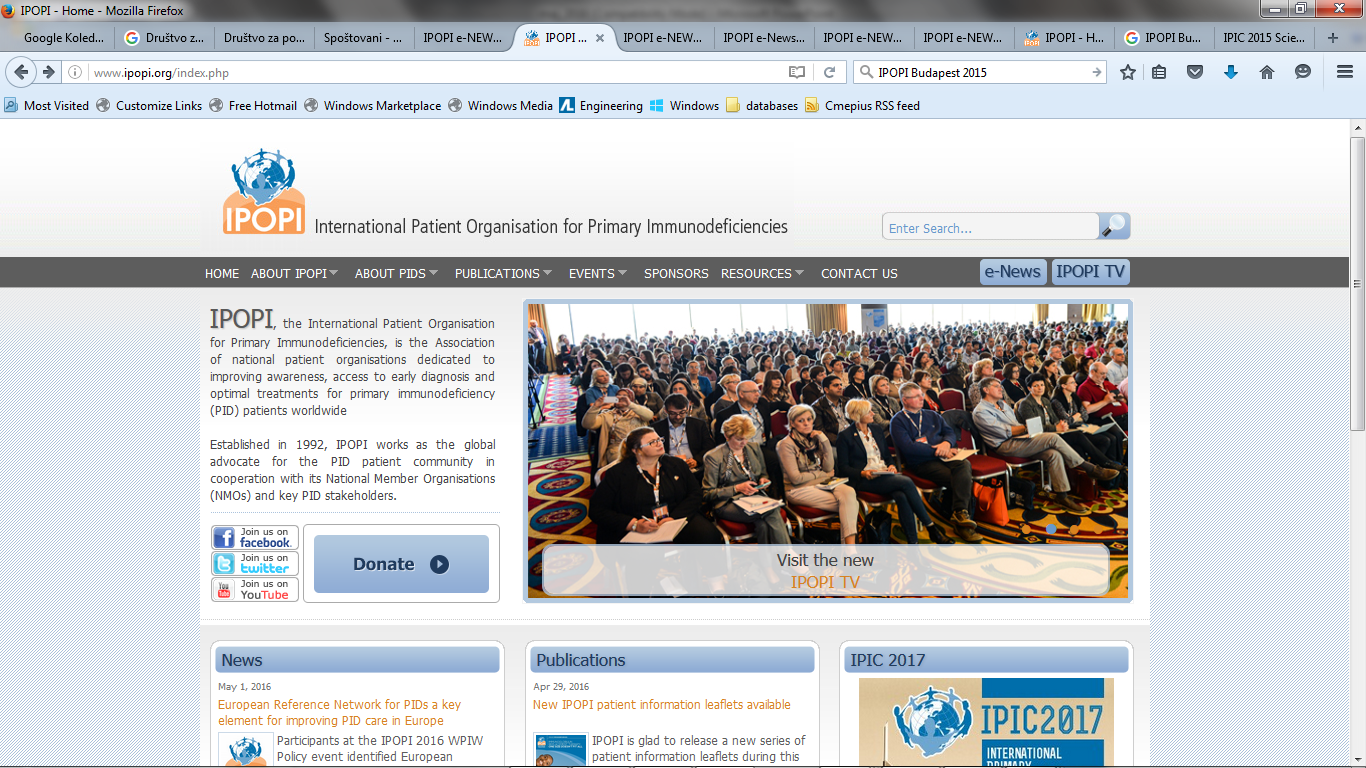 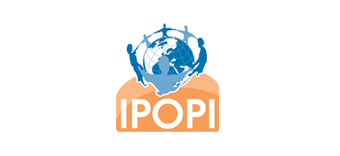 IPOPI
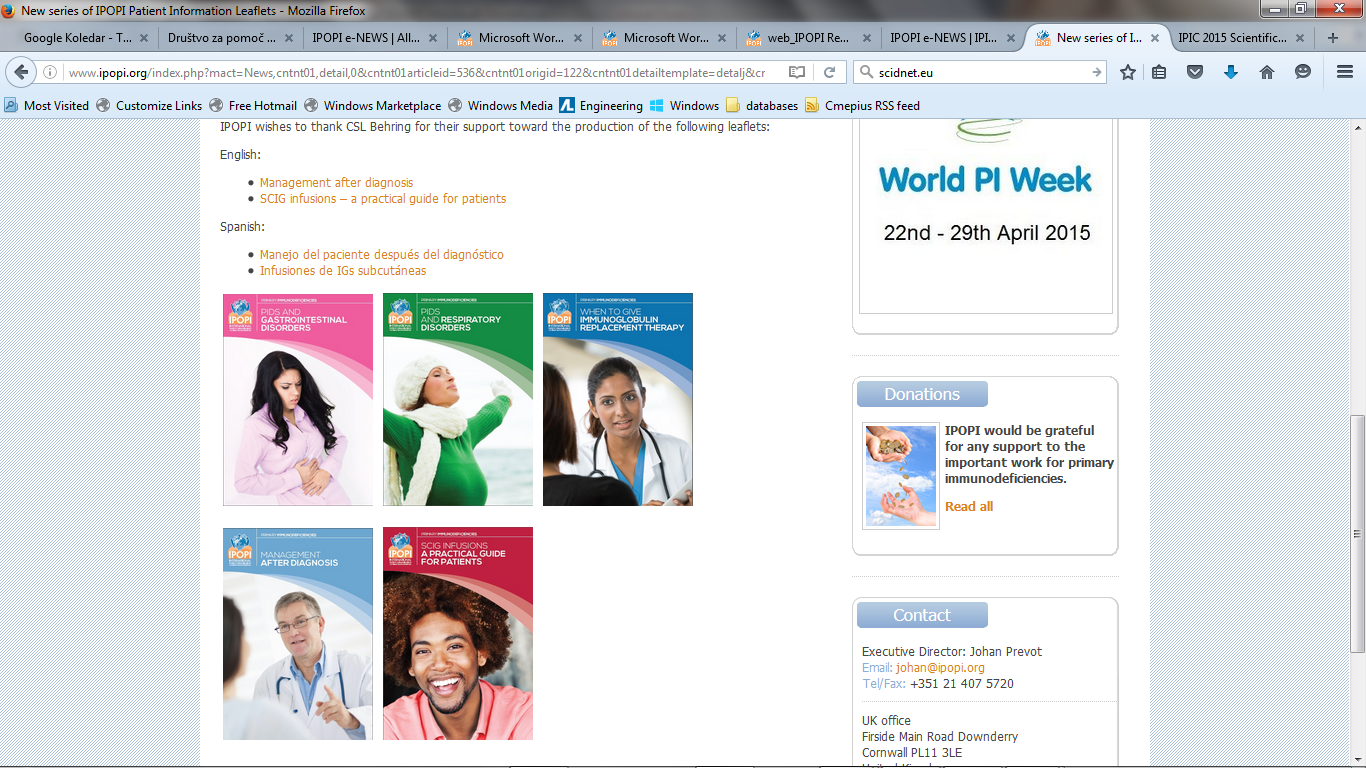 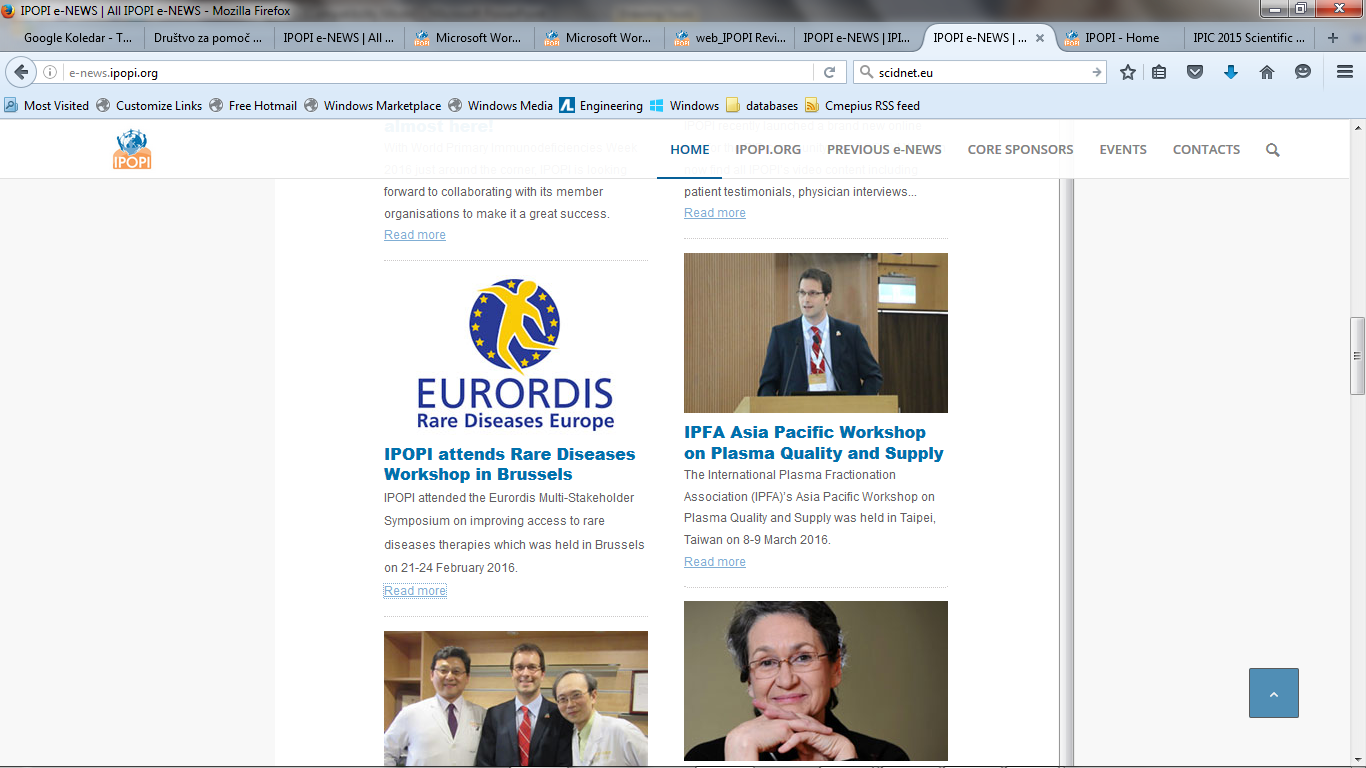 IPIC 2015
2. Mednarodni kongres o primarnih imunskih pomanjkljivostih 

4. do 6. november 2015, Budimpešta
http://www.ipic2015.com/
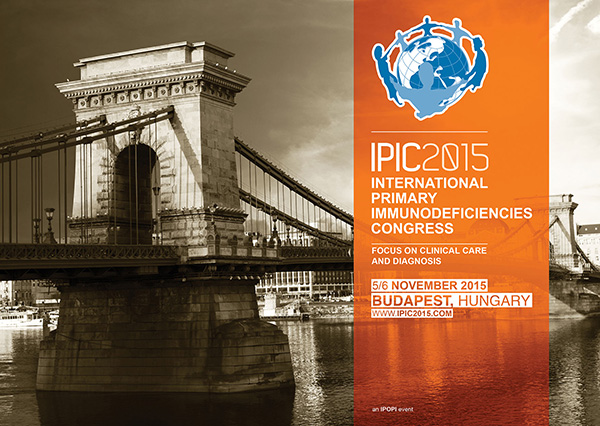 IPIC 2015
2. Mednarodni kongres o primarnih imunskih pomanjkljivostih 

4. do 6. november 2015, Budimpešta
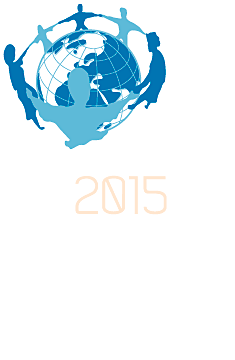 Strokovna predavanja 

Zgodovinski pregled o PID
PID in gastro-intestinalne težave
Avtoimunost in PID
SCID
Varno in učinkovito zdravljenje z imunoglobulini
Sekcija zdravstevenih tehnikov (urjenje bolnikov za terapijo doma, izmenjava znanja in izkušenj)
Izzivi in ovire genetskega testiranja (nove tehnologije in etični vidiki)
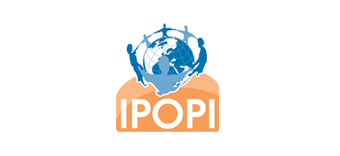 video
IPOPI
IPOPITV
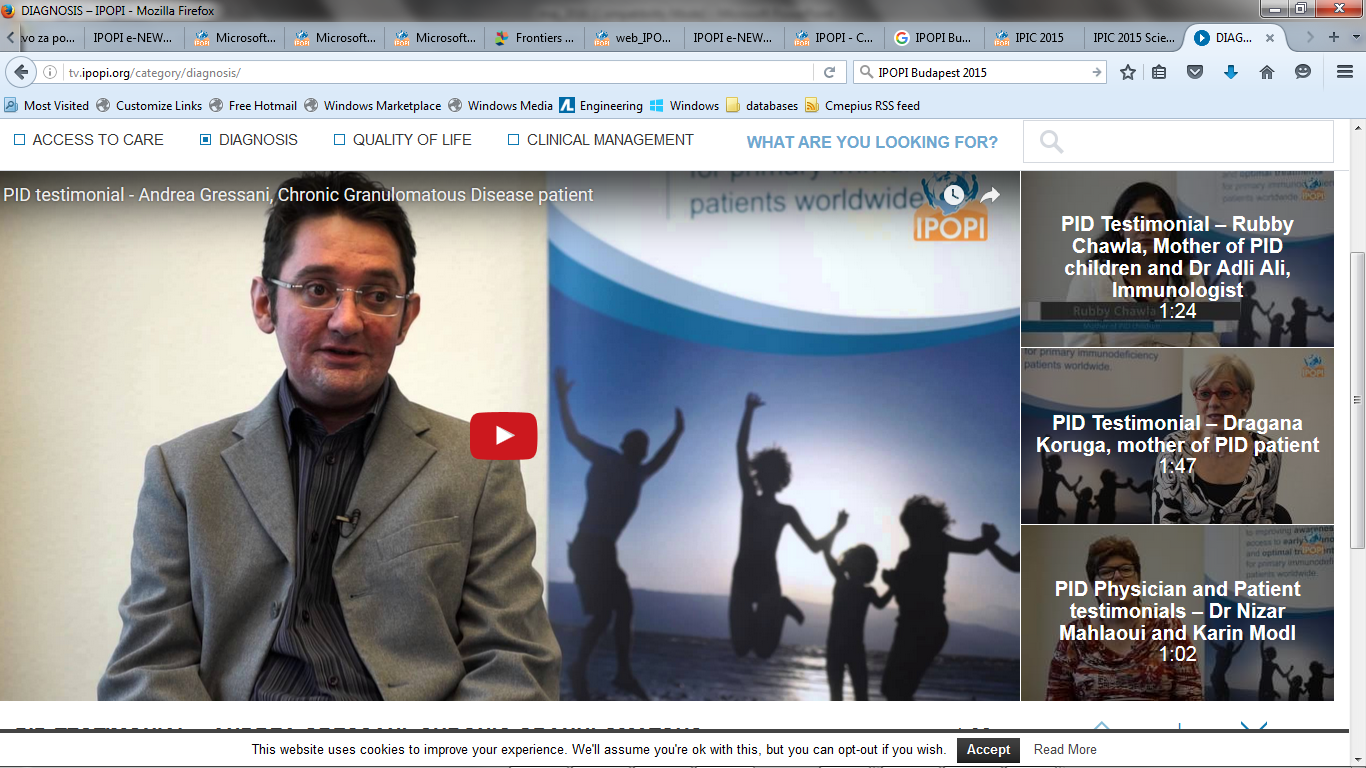